MODULBASERT TRENING FOR SØK OG REDNINGSPERSONELL
MODUL: 7BRANNTEORI OG SLUKKEMIDLER
INNHOLD
Brannteori 
Slukkemidler
Praktisk trening på oppstilling av slangelag, bruk av skum, bruk av strålerør, velge rett type strålerør til formål og bruk av mobile vannkanoner.
BRANNTEORI
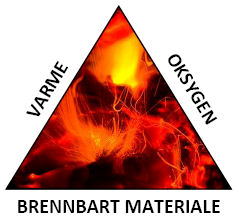 Branntrekanten består av


Flammepunkt: 
Den laveste temperaturen hvor en brennbar væske utvikler så mye damp at blandingen damp og luft kan antennes (eks. bensin -38⁰C og diesel 60 ⁰C). 


Tenntemperatur: 
Den laveste temperaturen hvor et stoff antenner uten bruk av en tennkilde (eks. bensin 400 ⁰C og diesel 220 ⁰C).
Brannteori - slukkeprinsipper
Hvilke fire prinsipper kan benyttes for å slukke en brann?
Fjerne brenselet (stenge gasstilførsel, bære ut det som brenner, spenningsutkobling)
Kjøle temperaturen (eks. vann)
Kvele - fjerne tilgang på oksygen (eks. CO2, inergen og skum)
Bryte kjedereaksjonen (eks. pulver)
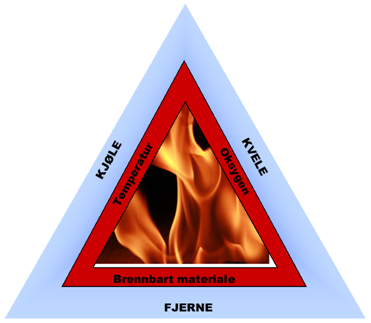 Gass og eksplosjonsområde
Eksplosjonsområde er området hvor                                              blandingsforholdet mellom brennbar damp                                                               og luft kan antenne eller eksplodere. 

Eksplosjonsområdet ligger mellom nedre                                                eksplosjonsområde (LEL) og øvre                                                             eksplosjonsområde (UEL). 

Gassens eksplosjonsområde har                                                                                  stor betydning for en eventuell                                                                                           innsats. 


                                                      Hvor i blandingsforholdet måler en gassmåler?
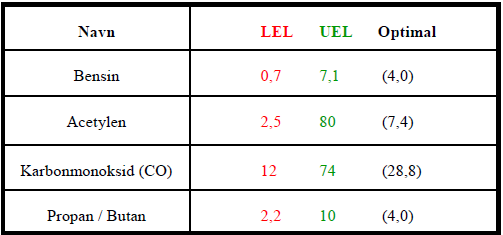 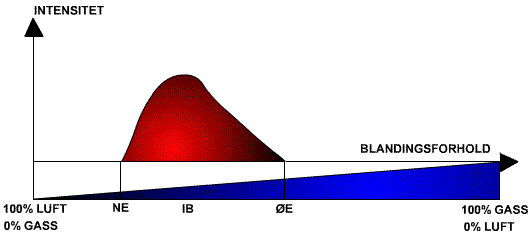 [Speaker Notes: Svar:
En gassmåler måler fra 0-100 LEL (NE-nedre eksplosjonsområde)]
Mobile slukkemidler
Vurdere slukkeeffekt for:
Brannslange
Vannslokkere (klasse A) 
CO2 slokkere (klasse B) 
Skumslokkere (klasse AB & B) 
Pulverslokkere (Klasse ABC, BC, AB & B)


Hvilke områder har dårlig / ikke dekning av faste slukkesystemer og det er påkrevd med manuell innsats?
Slukkeklasser: 
A – faste stoff
B – væsker
C – gass
D – metall
F - frityr
[Speaker Notes: Slukkeklasser: 
A – faste stoff
B – væsker
C – gass
D – metall
E – elektrisk (gått ut – skal være merket på hvert enkelt apparat dersom det kan brukes mot elektrisk utstyr)
F - frityr]
Arbeidsfordeling - brannslange
Normalutlegg: 1 x 2,5” slange, 1 grenrør, 2 x 1,5” slanger og 2 strålerør



S&R-lag leder – lede, sikre retrett og unnsette 
Røykdykker 1 – Betjene strålerør
Røykdykker 2 – Påse at røykdykker 1 har nok slange
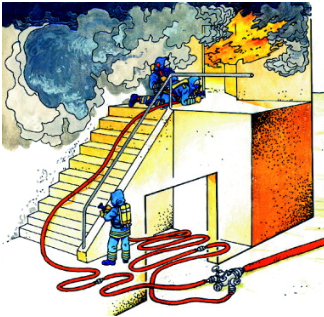 Praktisk trening
Case:
Brann i lager, tavlerom, etc.

Treningsmoment:
Informasjon, planlegging av innsats og plassering av basepunkt
Påkledning av brannbekledning og røykdykkerutstyr
Slangeutlegg
Valg av slukkemiddel
Fordeling av oppgaver i laget
Ledelse (OBBO - observere-bedømme-beslutte-organisere)
EVALUERING
Kort oppsummering 
Evaluering av tidsforbruk.